EOE – DO
Ensinar a convivir
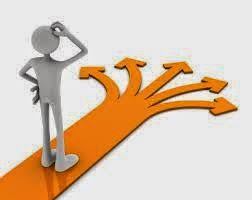 Programa da sesión
Os
DISTINTOS MODELOS
 DE ACTUACIÓN
( Os grandes dilemas)
TIPOS DE TGC CLÁSICOS
- TDAH.
- Trastorno negativista desafiante.
- Trastorno disocial.

-  Trastornos de ansiedade: fobias.
-  Acoso escolar
-  Ciberacoso, grooming, …
Tipos de TGC 
(propios)
Condutas de risco suicida.
Trastorno explosivo intermitente (TEI).
Trastorno límite da personalidade. (TLP).
Síndrome de Tourette.
Outros trastornos: esquizofrenia e outros trastornos 
psicóticos
Tipos de TGC
(asociados)
GRUPOS DE CONDUTA PROBLEMÁTICA
- Control do 
Comportamento.

- Programas de apoio 
condutual
- Causan dano así mesmos.
- Causas dano aos outros.
- Rompen obxectos.
Grupo 1
- Requiren  a máis dunha persoa de atención 
para controlalo.
- Poñen ao persoal do centro en situación de
risco físico.
- Causan danos que non se pode remediar cunha 
Intervención simple.
- Causan ao menos unha hora diaria de disrupción.
Grupo 2
- Programas de 
adquisición 
de HHSS.
- Aprendizaxe de
normas
- Causan máis duns minutos de disrupción diaria.
Grupo 3
- Presentan condutas que afectan negativamente as
posibilidades do usuario de participar nas actividades 
cotidianas no centro e na comunidad
Grupo 4
PROTOCOLO DE AVALIACIÓN
Análise de información previa.
Entrevistas:
titor/ equipo docente.
Alumno/a (entrevista en escala)
 familia.

Cuestionario de observación:
Profesorado.
Familia.
Análise funcional da conduta
Fase I
Probas específicas
Anexo que se entrega
¿ Cales?
- En función da problemática.
Fase II
14/02/13
O DILEMA DOS MODELOS
El enfoque punitivo-sancionador
Enfoque da disciplina
 positiva
Modelo reactivo
O Modelo proactivo
OBXECTIVO FINAL
APRENDER A CONVIVIR
OS DILEMAS EDUCATIVOS
Factores que determinan a súa natureza
- Xeran un problema
Participación
Información adecuada
Coordinación
Dialogando en profundidade.
Buscar argumentos de valor
- Deben resolverse
- Nunca terminan de resolverse
- Non se resuelven no vacío
- Conlevan un gran compoñente emocional
ACTUACIÓNS PARA FOMENTAR A CONVIVENCIA
ACTUACIÓNS PARA FOMENTAR A CONVIVENCIA
Estratexias pecha-ostras
Estratexias abre-ostras
UTILIZAR TÉCNICAS DE ESCOITA ACTIVA
Estratexias positivas para xestionar a aula
Estratexias para xestionar condutas disruptivas
ACTUACIÓNS PARA FOMENTAR A CONVIVENCIA
Fase 3
O  PLAN DE CONVIVENCIA
- Búsqueda de solucións
Introducir cambios nos currículos escolares

Orientar sobre o proceso de elaboración das normas de aula. 

Implicar ás familias nos procesos de decisión relativos aos temas de convivencia.

Tomar medidas en colaboración co contexto social próximo ao  alumnado.

Desenvolver con  tódoslos  membros da Comunidade Educativa HHSS de comunicación.

Crear estructuras e instrumentos a nivel de centro para promover unha convivencia positiva  (comisións, grupos de mediación, actividades prosociais, actividade Ap-Servicio, etc.).

Concretar protocolos de actuación para situacións concretas

Plantear programas intraniveles e intraciclos.
O Cono da aprendizaxe (Edgar Dale)
Pasivo
Activo
NOVOS ENFOQUES
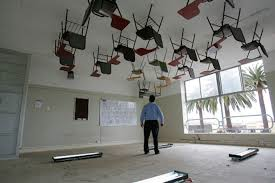 A CLASE INVERSA
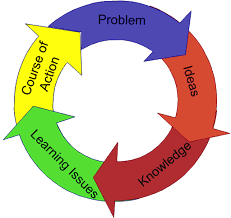 A
 ABR
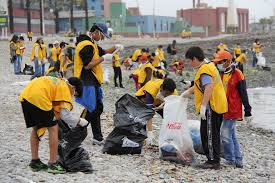 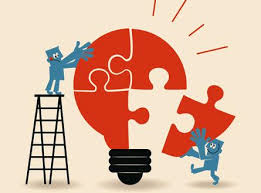 As  ApS
OS PROXECTOS
ACTUACIÓNS PARA FOMENTAR A CONVIVENCIA
Ensinalo a pensar
CONDUTA
Vese
Non se ve
EMOCIÓN
PENSAMENTO
C. Social y emocional
T. cognitivas
As técnicas de modificación de conduta: I
- As técnicas condutistas.

Os reforzos . (+)
Positivos: tipos de reforzo, programas de reforzamento
 Negativos.
Modelado.
O castigo. (-)
A extinción. (-)
O reforzo diferencial.(-)
O custo de resposta. (-)
O  tempo fóra de reforzamento positivo.(-)
A sobrecorrección.(-)
Procedemento de manexo das continxencias:
 a economía de fichas e os contratos de conduta.
¿QUE PODEMOS FACER NA ESCOLA?
Intervencións sobre as consecuencias
Xestionar adecuadamente certas técnicas de
modificación de conduta
- A ignorancia.
- O tempo fóra.
- A sobrecorrección.
- O reforzamento positivo.
- O reforzamento negativo.
- A economía de fichas.
- O coste de resposta.
- O contrato condutual.
- O moldeamento
A CONDUCTISTAS
Desenvolver intelixecia emocional
Entrenamento en HHSS.
Entrenamento en autocontrol.
Desenvolver habilidades do pensamento.
Pensamento causal
Pensamento alternativo
Pensamento consecuencial
Pensamento de prespectiva.
Pensamento en medios para fíns.
Pensamento- Social/emocional
ACTUACIÓNS PARA FOMENTAR A CONVIVENCIA
ACTUACIÓNS PARA FOMENTAR A CONVIVENCIA
ALGUNHAS IDEAS
ALGUNHAS IDEAS
ACTUACIÓNS PARA FOMENTAR A CONVIVENCIA
SEIS FORMAS E PENSAR
Gestor
Informativo
Positivo
Emocional
Creativo
Crítico
MATERIAIS E  RECURSOS
FICHA TÉCNICA
EDITORIAL- AUTOR
Grupo Albor- BORNAS e outros.
IDADE DE APLICACIÓN
Educación Infantil
MODO DE APLICACIÓN
Individual ou pequeño grupo
OBXECTIVOS
Reducir impulsividade.
Adquisición progresiva de destrezas cognitivas de autorregulación do comportamento.
PEMPA: Para, escoita,mira, pensa e actúa
ALGÚNS PROGRAMAS INTERESANTES
FICHA TÉCNICA
EDITORIAL- AUTOR
CEPE-- ORJALES, I.
IDADE DE APLICACIÓN
6-12 anos
MODO DE APLICACIÓN
Individual ou pequeno grupo
OBXECTIVOS
Lograr en nenos con TDAH autonomía cognitiva e emocional na regulación do seu comportamento.
Programa de intervención cognitivo-condutual para nenos con TDAH
ALGÚNS PROGRAMAS INTERESANTES
FICHA TÉCNICA
EDITORIAL- AUTOR
Promolibro- Camp, B e outros
IDADE DE APLICACIÓN
6-8 anos.
MODO DE APLICACIÓN
Individual e pequeno grupo
OBXECTIVOS
Promover o desenvolvemento de habilidades de resolución de problemas para resolver as súas dificultades a través do entrenamento de mediación verbal en problemas sociais e cognitivos
Pensa en voz alta, habilidades cognitivas e sociais na infancia. Un 
programa de resolución de problemas para nenos
ALGÚNS PROGRAMAS INTERESANTES
FICHA TÉCNICA
EDITORIAL- AUTOR
Grupo Albor- García, E e outros.
IDADE DE APLICACIÓN
4-10 anos
MODO DE APLICACIÓN
Individual ou grupal
OBXECTIVOS
Mellorar a reflexividade, as destrezas sociais e os valores para a convivencia. Facilitar aos profesores un material que lles permita desenvolver estas ensinanzas transmitindo valores de respeto e convivencia democrática
ESCePI: ensinanza de solucións cognitivas para evitar problemas interpersoais.
 Programa de ensinanza de HHSS e educación en valores para a convivencia
ALGÚNS PROGRAMAS INTERESANTES
FICHA TÉCNICA
EDITORIAL- AUTOR
CEPE- Monjas, Mª.
IDADE DE APLICACIÓN
4-10 anos.
MODO DE APLICACIÓN
Individual ou grupal
OBXECTIVOS
Promover a competencia interpersoal. 
Pretende que o alumnado a prenda a relacionarse positivamente e satisfactoriamente con outras persoas, xa sexan os seus iguais ou os adultos.
Programa de ensinanza de habilidades de interacción social (PEHIS)
ALGÚNS PROGRAMAS INTERESANTES
FICHA TÉCNICA
EDITORIAL- AUTOR
TEA – Gargallo, B
IDADE DE APLICACIÓN
Nivel 1: 7-11 anos.
Nivel 2: 12-14 anos
MODO DE APLICACIÓN
Individual ou grupal
OBXECTIVOS
Potenciar reflexividade.
Reforzar atención, discriminación.
Reforzar razonamento.
Autocontrol verbal.
Análise de detalles
Programa para aumentar a atención e a reflexividade ( PIAAR)
ALGÚNS PROGRAMAS INTERESANTES
REVISTA E LIBROS
http://convivesenlaescuela.blogspot.com.es

REVISTA CONVIVES
Segura, M (2005). Enseñar a convivir no es tan difícil. Ed. Desclee de Brouwer. 
 


 Pedro Mª. Uruñuela (2017) Trabajar la convivencia en los centros educativos ( Una mirada al bosque de la convivencia. Ed. Narcea.

ApS: 
www.zerbikas.es
www.roserbatlle.net